Волшебство акварели
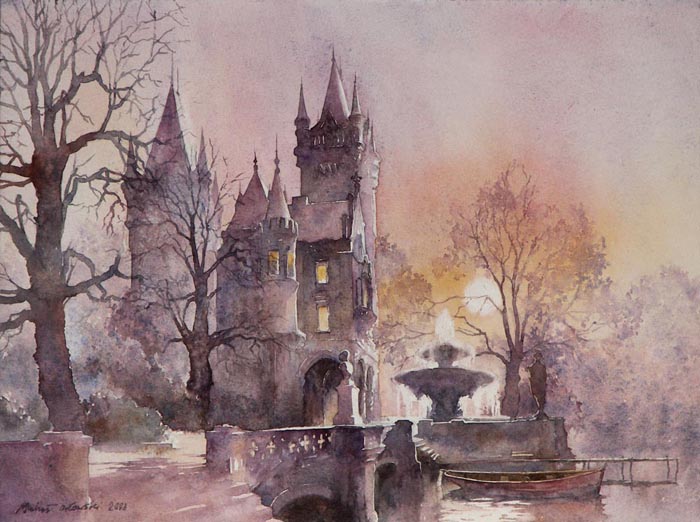 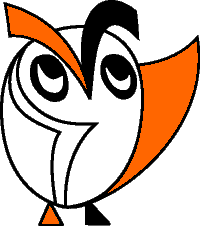 Изобразительное искусство. 3-й класс.
Урок 20.
© ООО «Баласс», 2014.
[Speaker Notes: Михаил Орловский]
Формулирование проблемы
В чём волшебство акварели?
Возможны и другие варианты проблемного вопроса.
Рассмотрите акварельные работы и определите, в какой технике они выполнены.
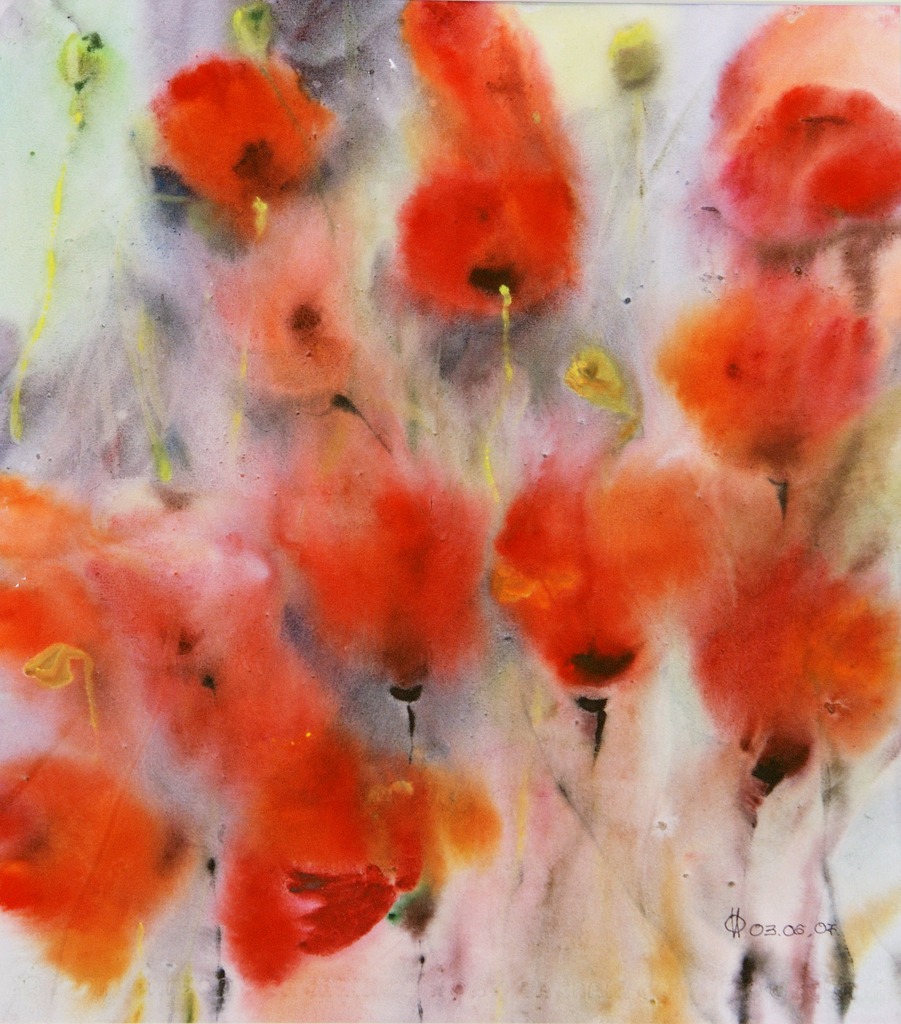 Рассмотрите акварельные работы и определите, в какой технике они выполнены.
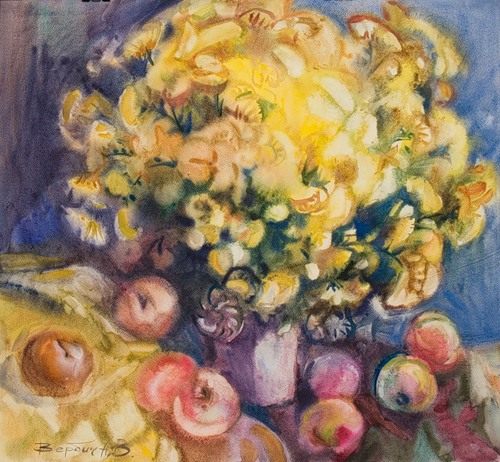 Рассмотрите акварельные работы и определите, в какой технике они выполнены.
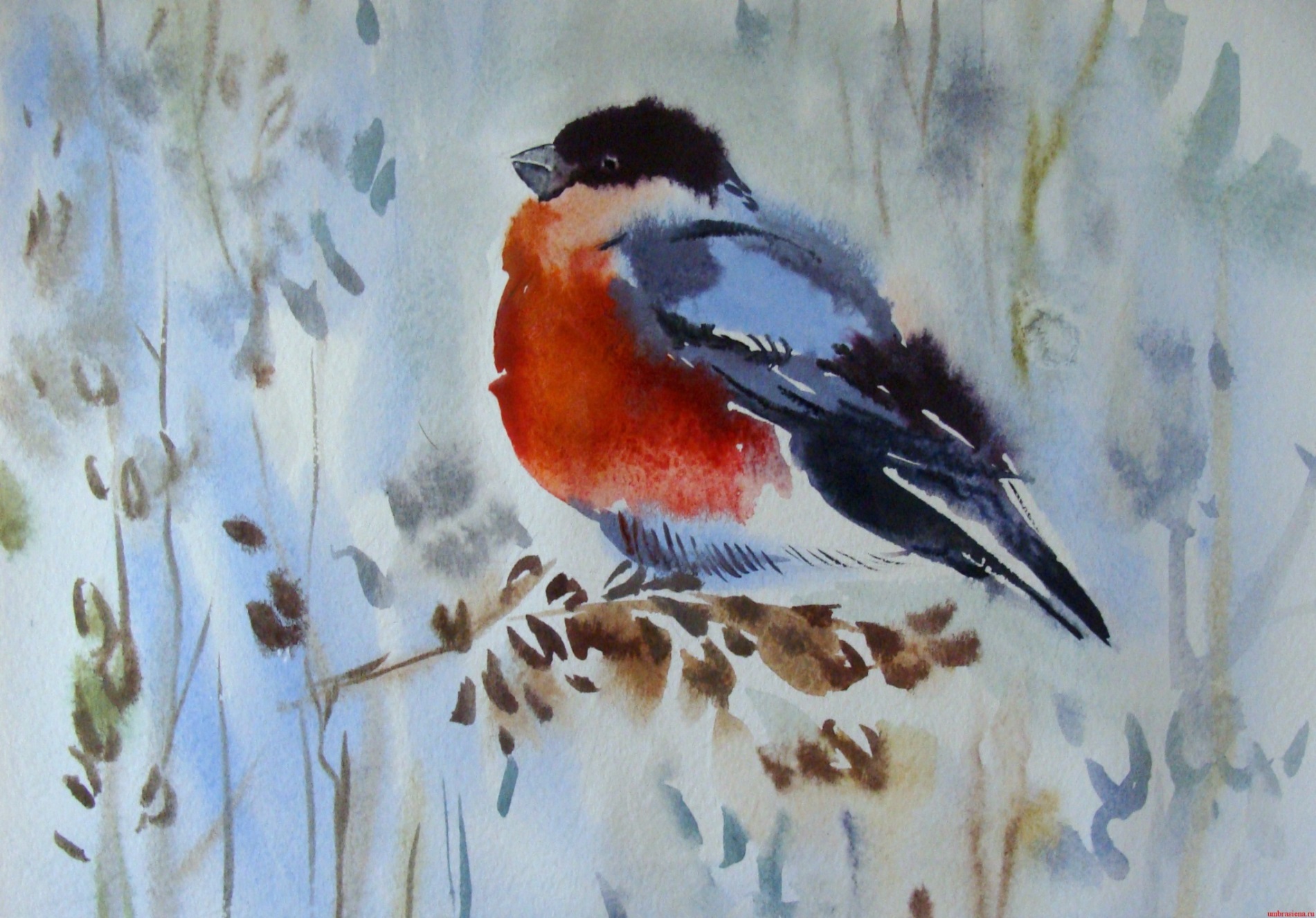 А что делать художнику-иллюстратору, если ему нужно изобразить более конкретные объекты, например людей, животных?
Техника по-сырому применяется, когда нужно передать такое состояние природы, как туман, дождь, закат или восход солнца.
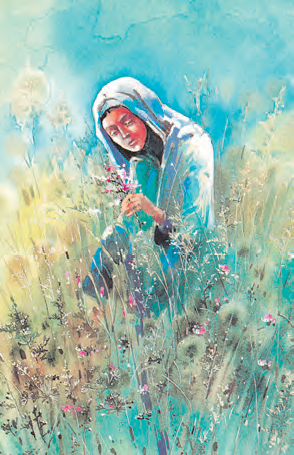 Какую технику использовала Людмила Иванникова?
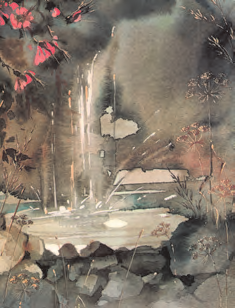 Какую технику использовала Людмила Иванникова?
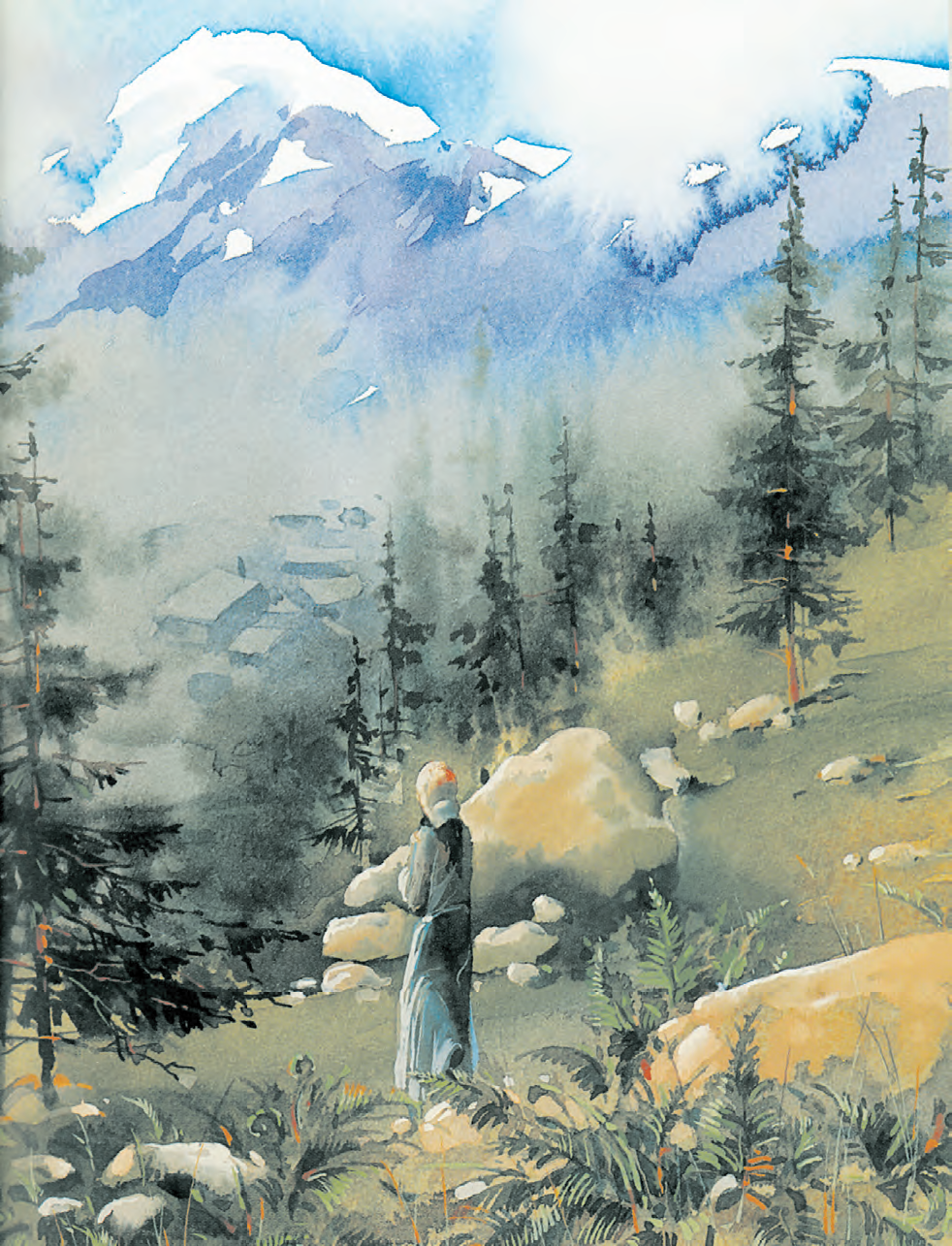 Какую технику использовала Людмила Иванникова?
Знакомимся с техникой отпечатка.
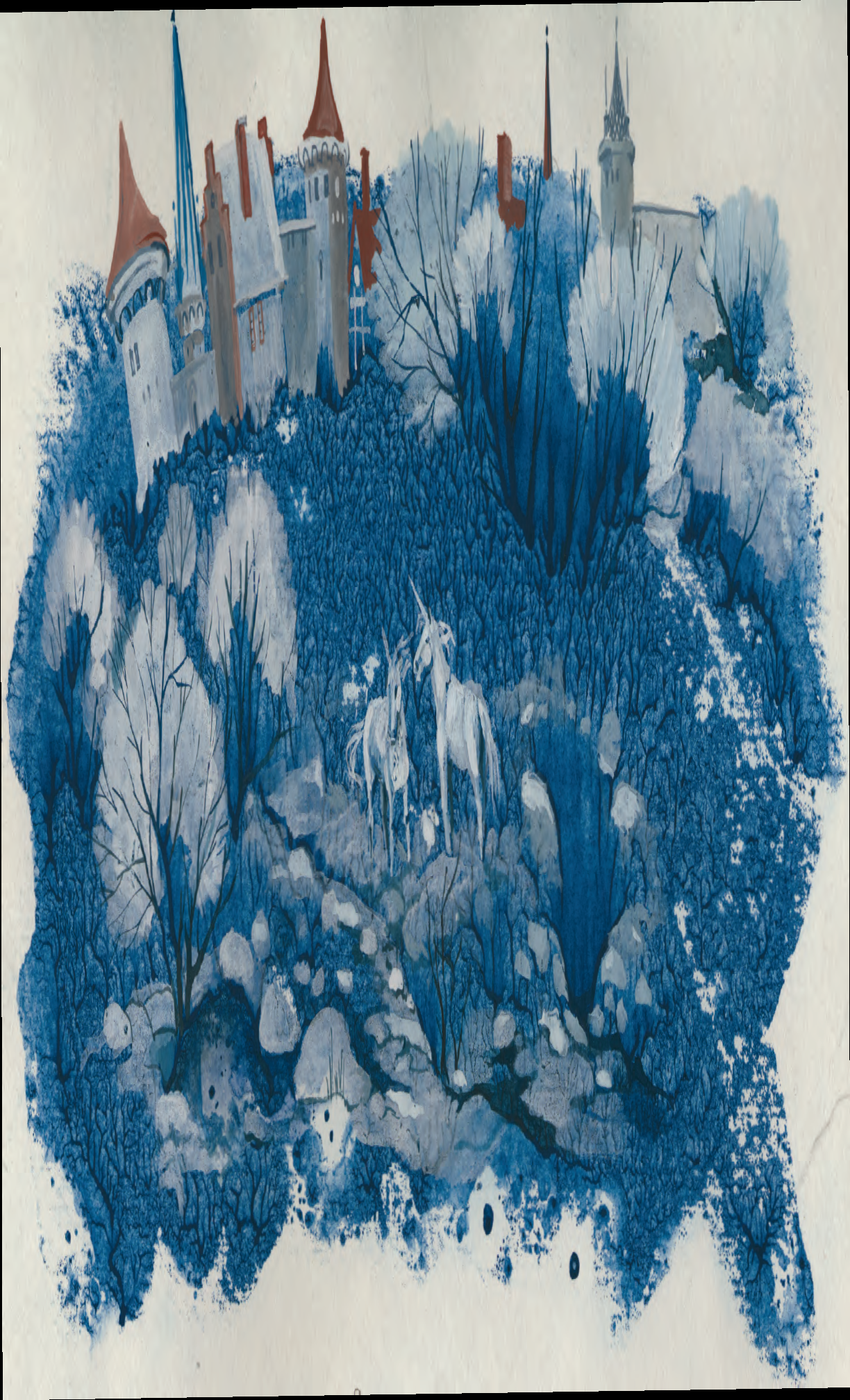 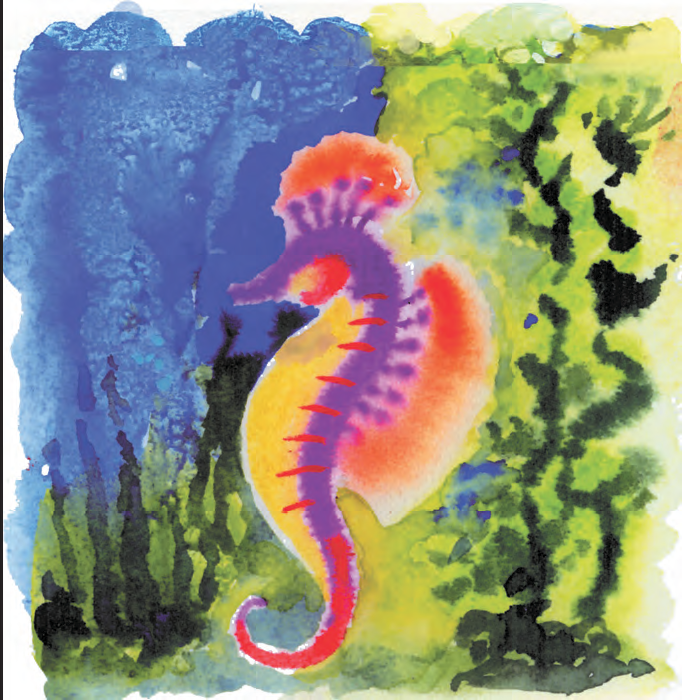 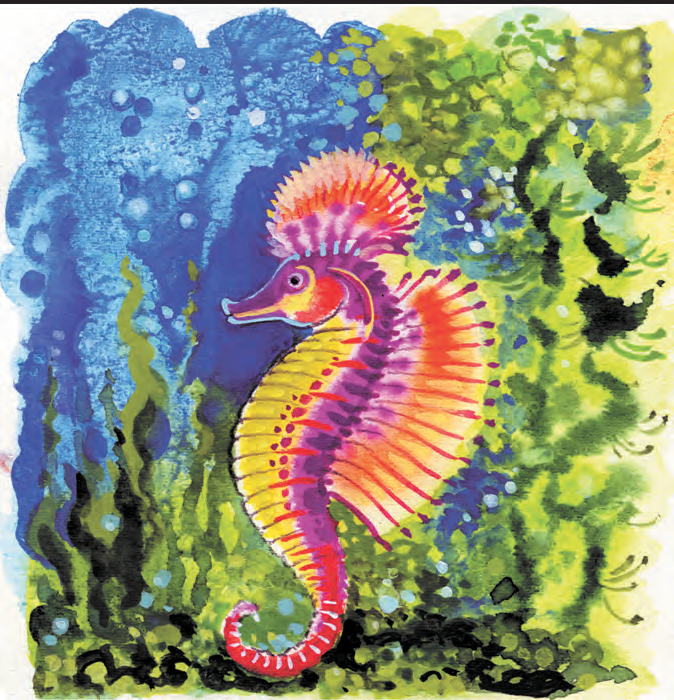 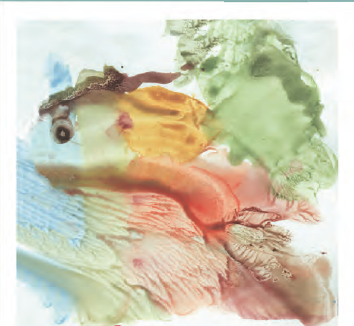 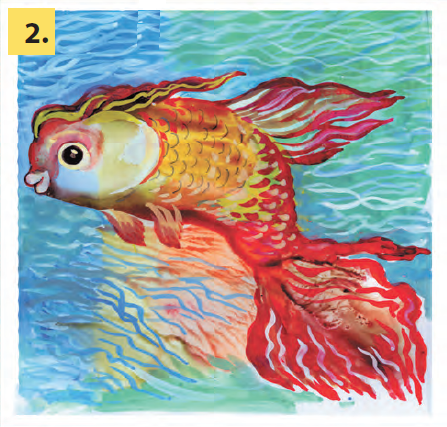 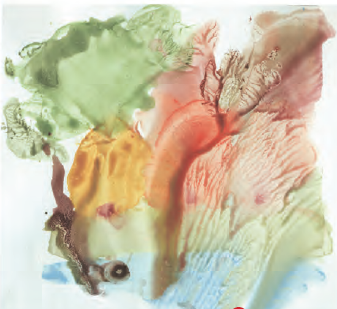 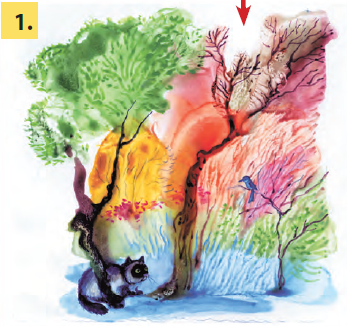 В чём волшебство акварели?
Выполнить рисунок в технике отпечатка, подсушить работу и прописать детали.
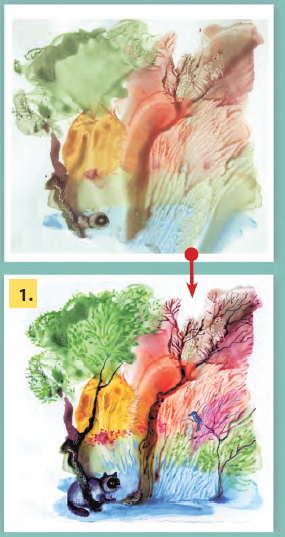 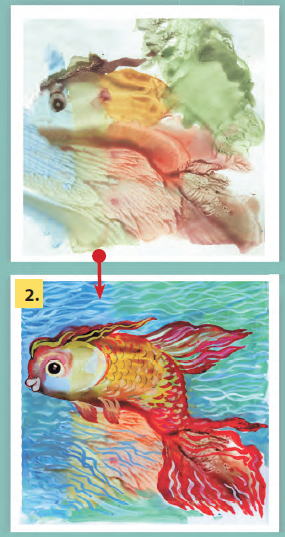 Рефлексия
Оцените свою работу на уроке:
– Что тебе нужно было сделать?
– Ты выполнил работу?
– Ты выполнил работу самостоятельно или с помощью?      С чьей? 
– Что бы ты хотел изменить в своей работе?
– Как бы ты оценил свою работу?
Домашнее задание
1. Оформить работу в паспарту. 
2. Принести рабочую тетрадь, простой карандаш, ластик, альбом, гелевую чёрную ручку, фломастер.